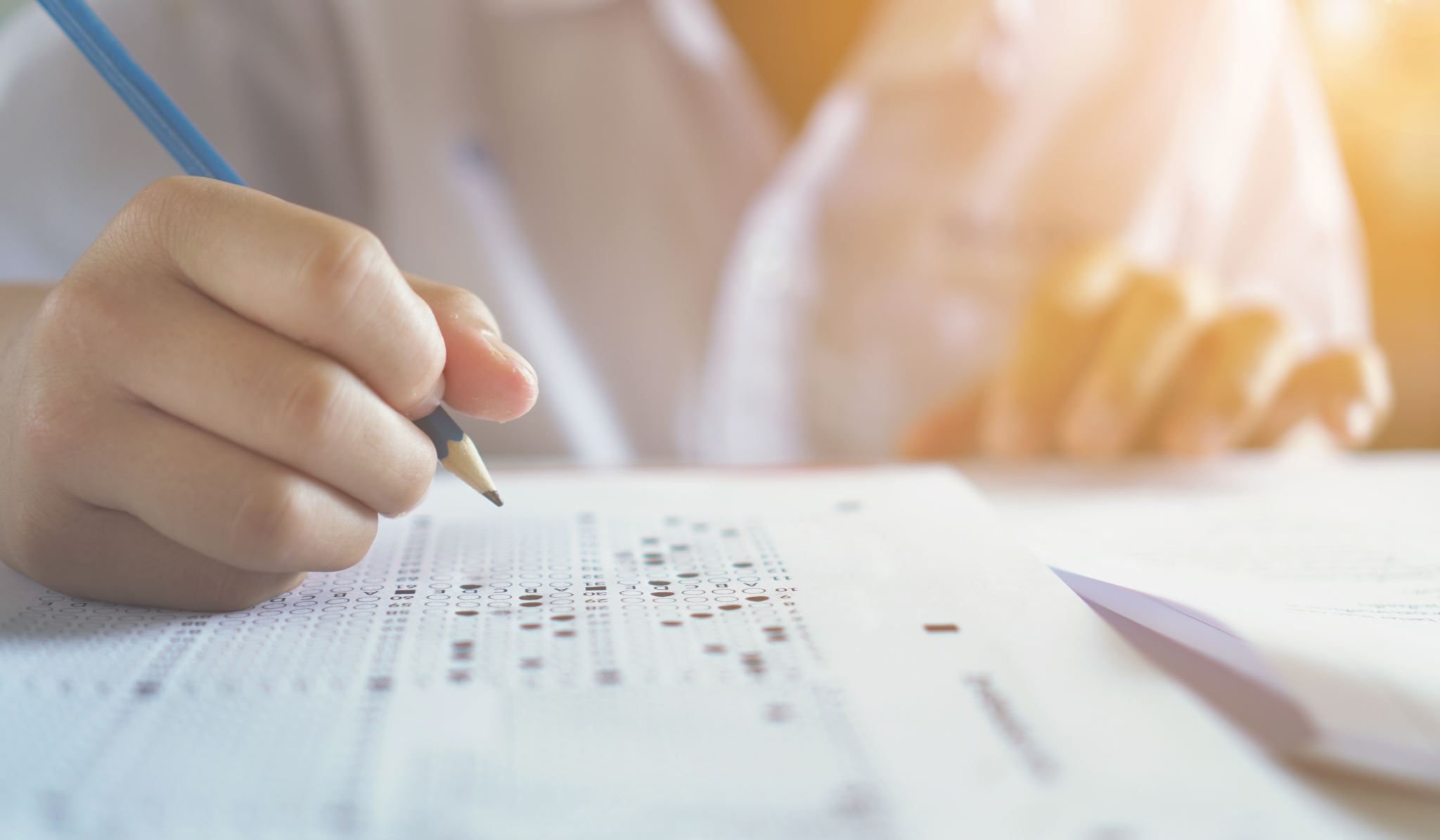 Predicting Future-Term Student Performance Based on Historical Enrollment Data
Andrea Garcia
Data Science Capstone
IDC 6940 – Spring 2022
Background
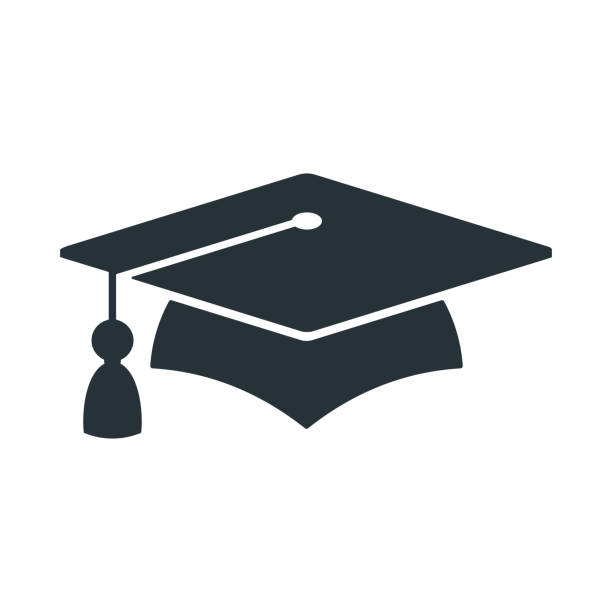 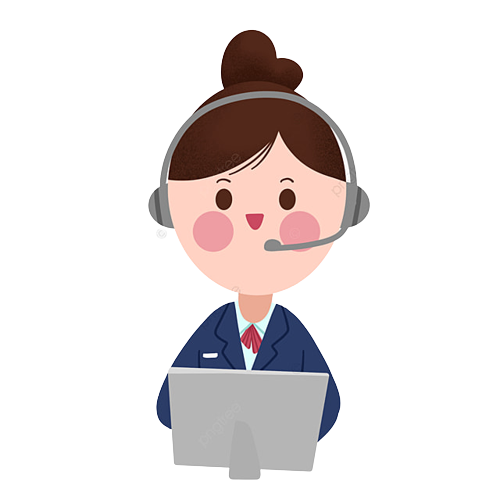 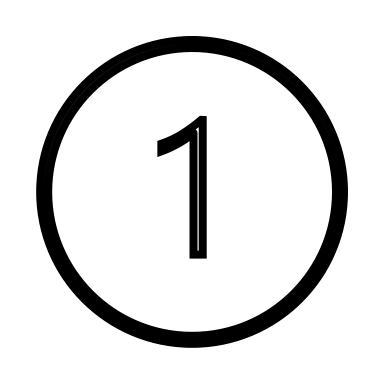 Board of Governors Performance Funding Model
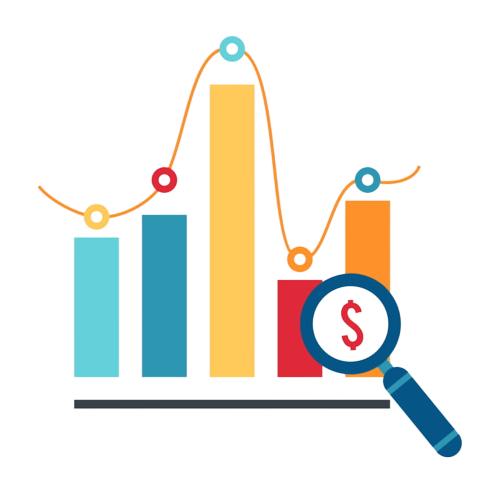 Student performance in undergraduate courses is crucial to the success of the student and the institution
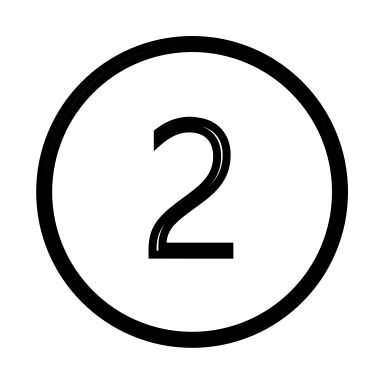 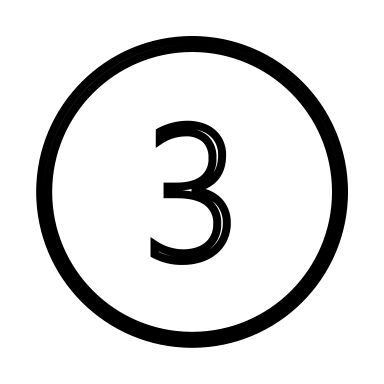 Educational Data Mining to improve learner outcomes
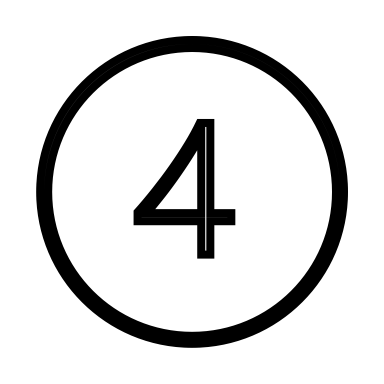 Data driven decision making process in higher-ed
2
Motivation
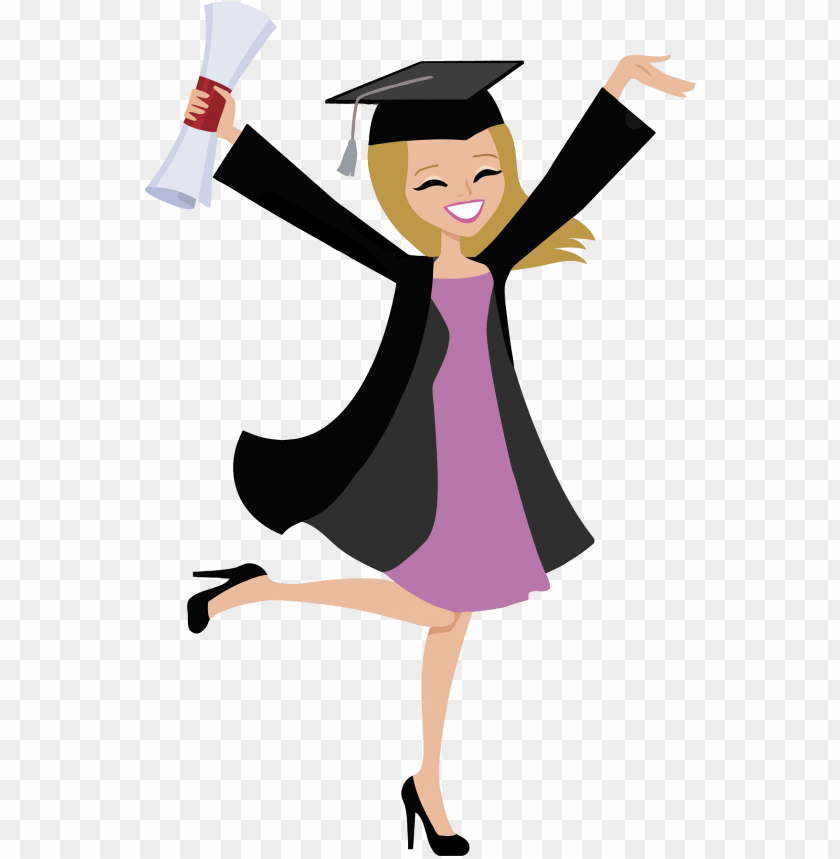 3
Link: https://educationdata.org/college-dropout-rates
Use Cases
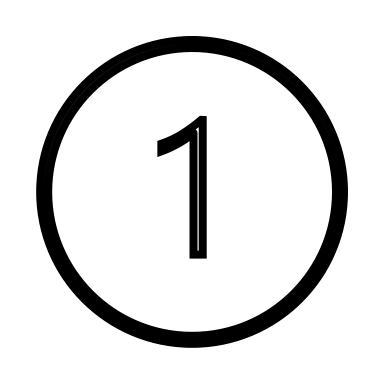 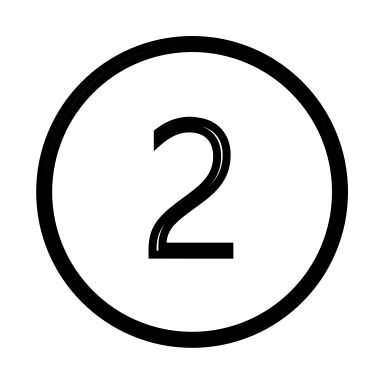 Course Recommender System
Students at Risk Alert System
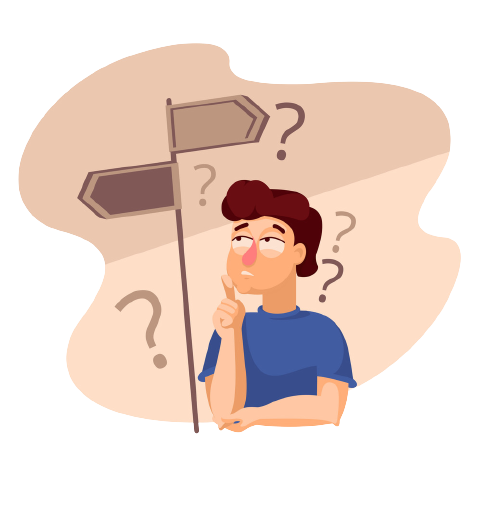 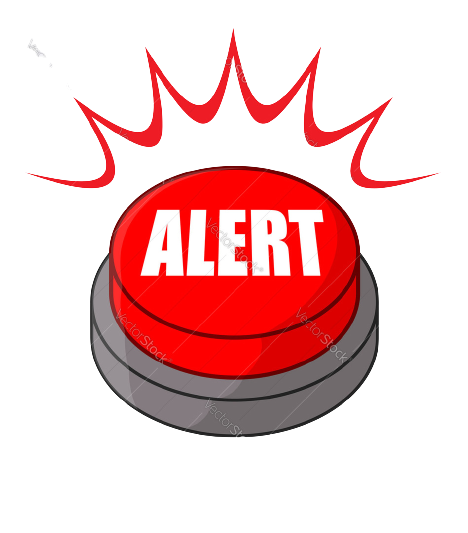 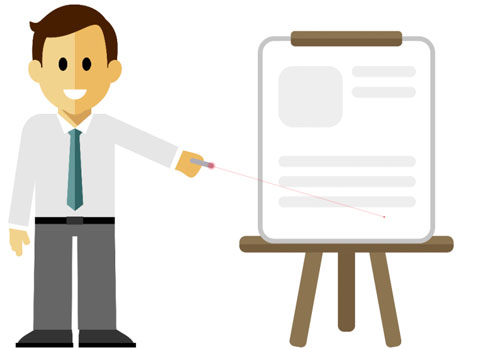 Advisor Alert System
Instructor Intervention
4
Objectives
Identify factors that are influential to a student’s success
Build a classification model to identify students at risk of failing
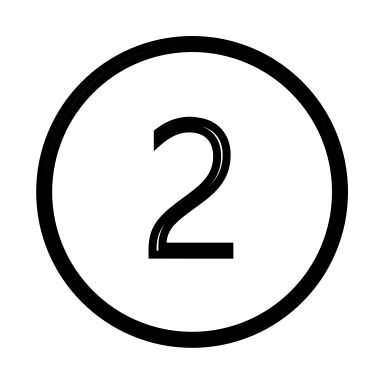 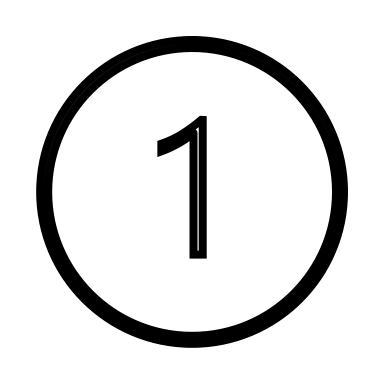 What are the most influential factors to student success in an undergraduate course?
Can a student’s historical undergraduate course performance be used to predict future-term outcomes?
Is performance in gateway courses and university core curriculum courses influential in students’ future-term course performance?
What is the best performing model for this classification task?
5
Implementation
Stage Two
Stage Three *
Stage Four
Stage One
Data Collection
Build Course-specific model
Build enriched course-specific model
Model Performance Analysis
Feature Engineering
Anonymization
Feature Selection
Feature Importance Analysis
Preprocessing
Train/Validation/
Test Split
Build enriched course-specific model w/ features selected
Exploratory Data Analysis
* Hyperparameter tuning and cross-validation happen throughout Stage Three
6
PreprocessingStage One
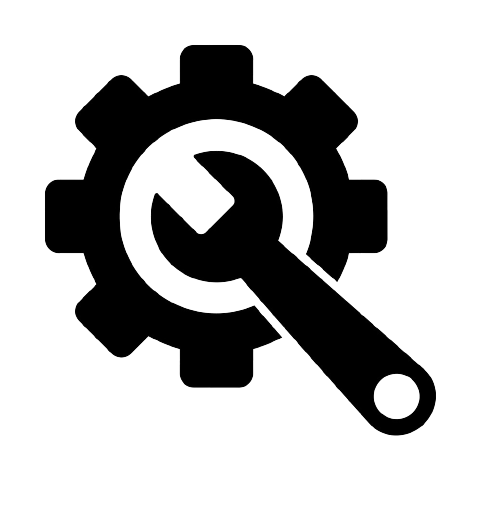 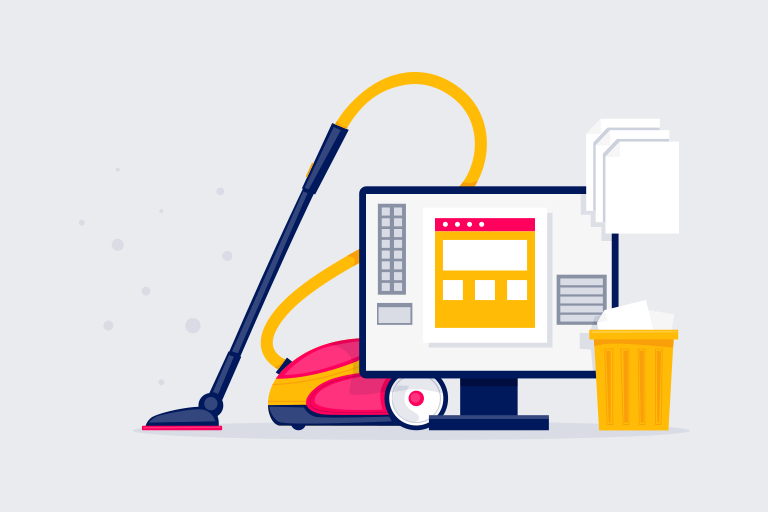 Data anonymization: codify student PII

Removal of duplicated attributes
Dealing with NULLS

Casting to appropriate data type
Removal of non-GPA contributing grades

Removal of retakes

Removal of P’s from Spring 2020

Feature engineering
7
Feature InformationStage One
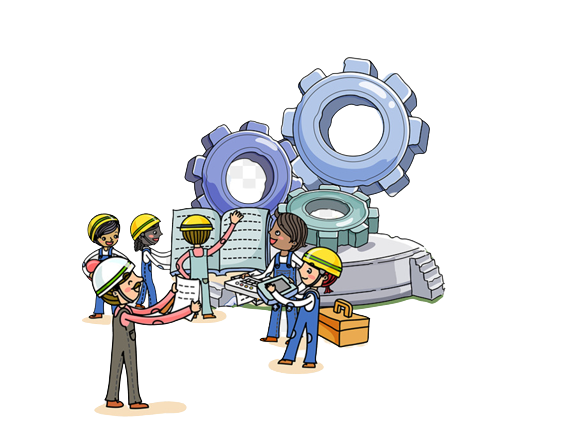 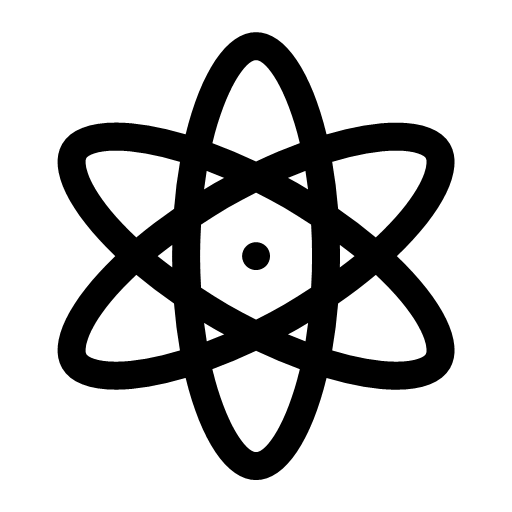 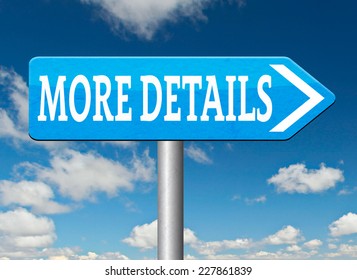 Engineered Features
Side information
Core information
Demographics
Student attributes (i.e. gpa)
Course attributes (i.e. course modality)
Course-specific sparse matrix of pass/fail outcomes
Aggregate enrollment measures
(i.e. UCCs passed, credits attempted)
8
DatasetStage One
Raw Shape Summary
48 attributes |  637,327 unique-student course pairs |  38,738 unique students |  2,899 courses | 17 enrollment terms
Final Shape Summary
43 attributes |~ 145,000 unique student-course pairs | 16,928 unique students |  1,837 courses | 13 enrollment terms
9
Data ExplorationStage One
Student counts by College
Pass/Fail distribution in data
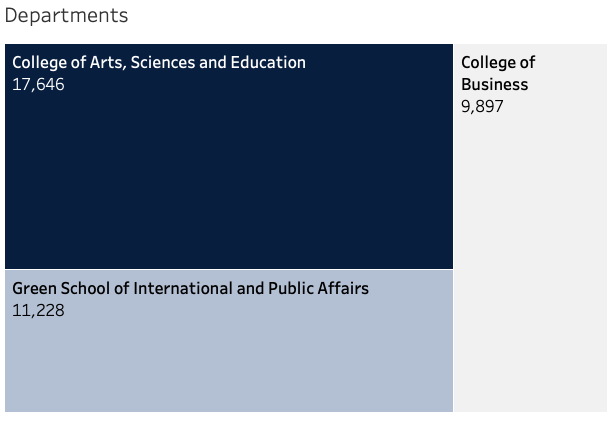 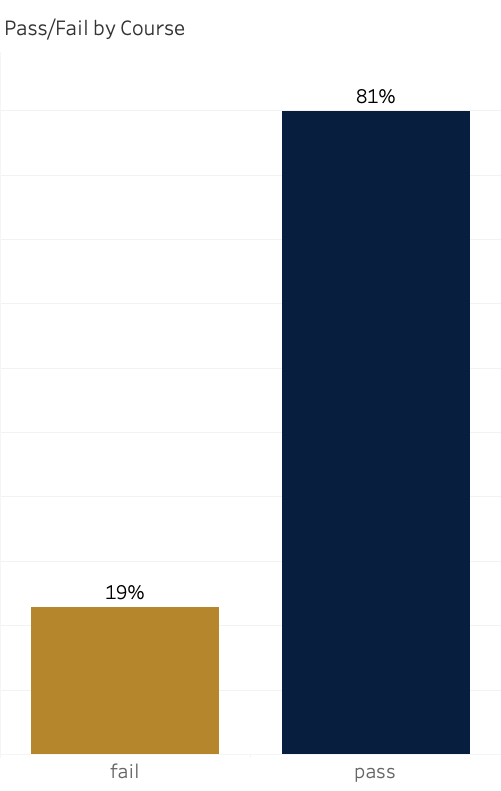 GPV Distribution
(average gpv – 3.1)
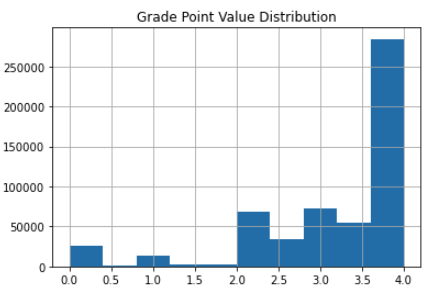 Student counts by Admit Type
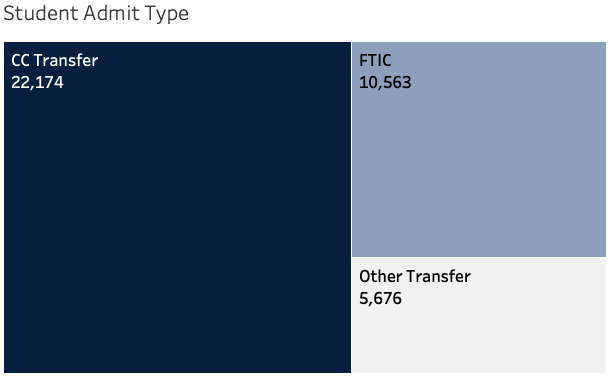 10
Data ExplorationStage One
No Difference
Slight Difference
Pass/Fail by Pell Grant Indicator
Pass/Fail by Enrollment Status
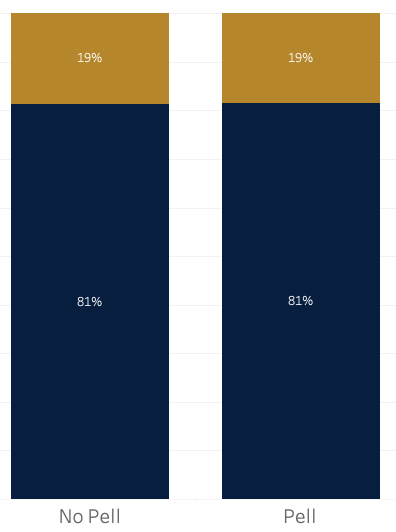 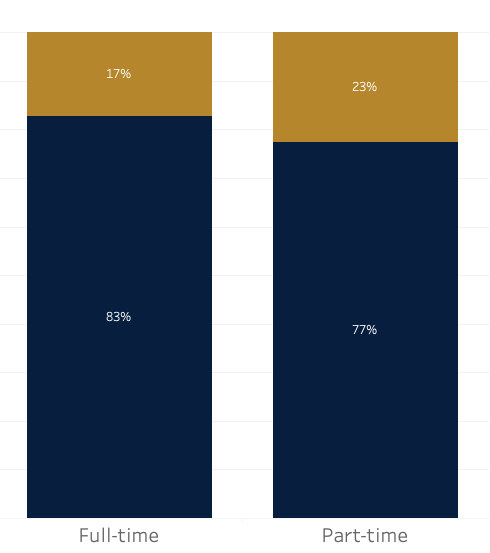 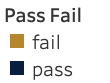 11
Data ExplorationStage One
More pronounced difference
Pass/Fail by Course Level
Pass/Fail by Gateway Flag
Pass/Fail by UCC Flag
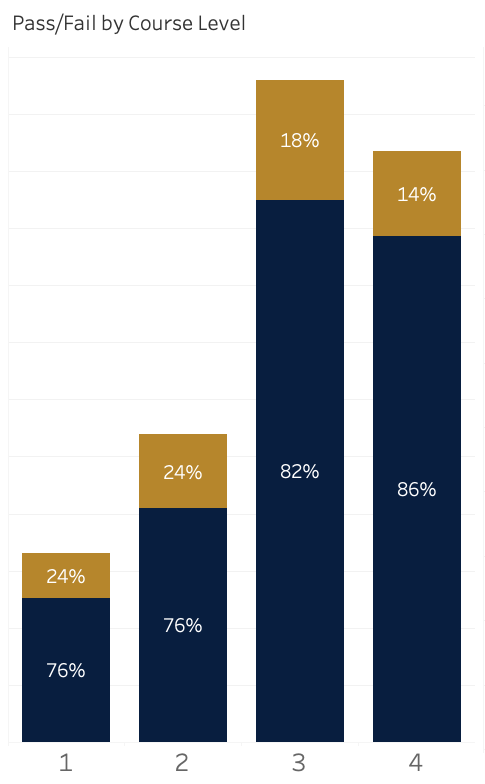 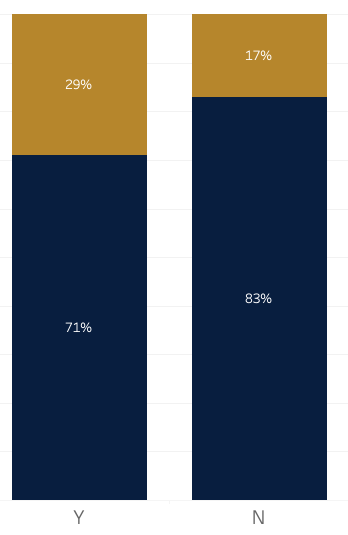 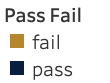 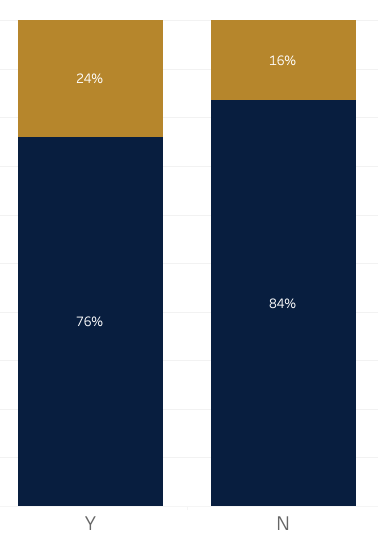 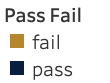 12
Experiment SetupStage Two
24 Highest Enrollment Courses
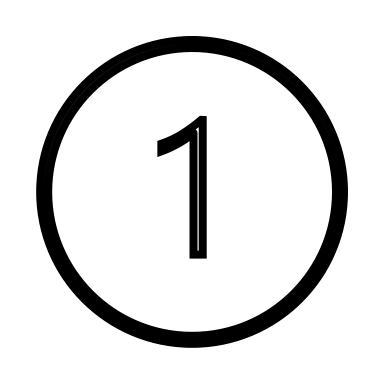 Features (prior courses)



Student List



Dataset size
Train: Spring 2020 and prior



Validation: Fall 2020



Test: Spring 2021
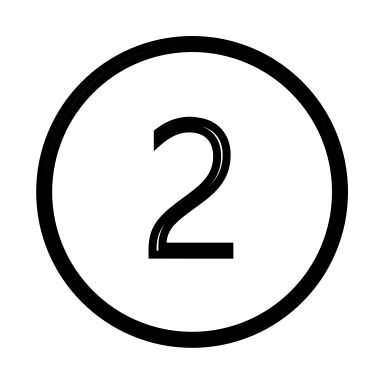 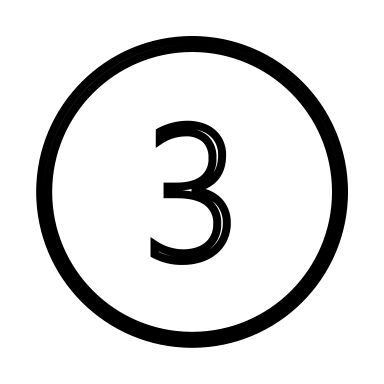 Different Course Level Info
Train/Validation/Test Split
Course Selection
13
Evaluation Metric & BaselineStage Two
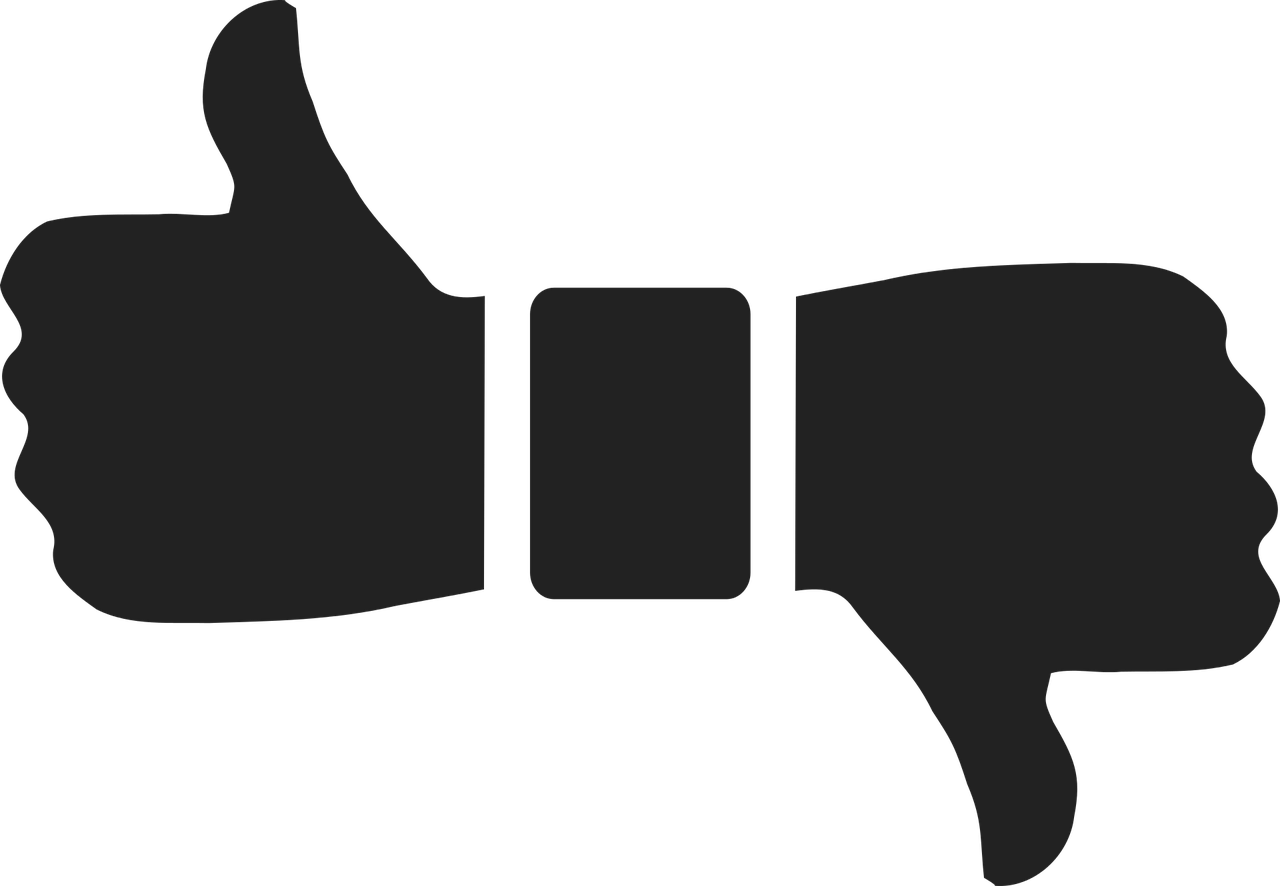 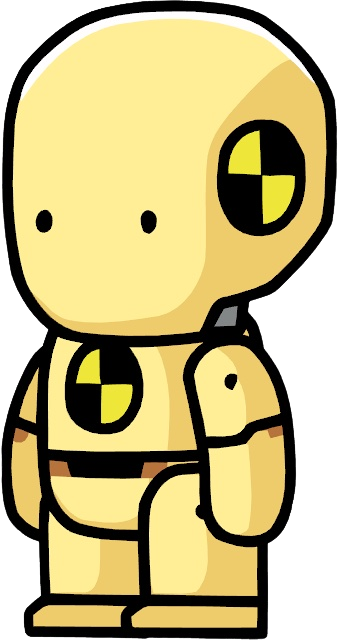 Chosen Metric
Imbalanced dataset

F1 score for positive class (fails)
Dummy Classifier
Strategy = Stratified
14
Model BuildingStage Three
Step One: Choose Attribute Set
Enriched Course Specific model
Course Specific Model
Sparse matrix of course outcomes + side information + engineered features
A sparse matrix of pass/fail outcomes
Step Two: Choose Machine Learning Algorithm
Decision Tree
AdaBoost
Support Vector Machines
15
[Objective 1: Build a classification model to identify students at risk of failing]
Can a student’s historical undergraduate course performance be used to predict future-term outcomes?
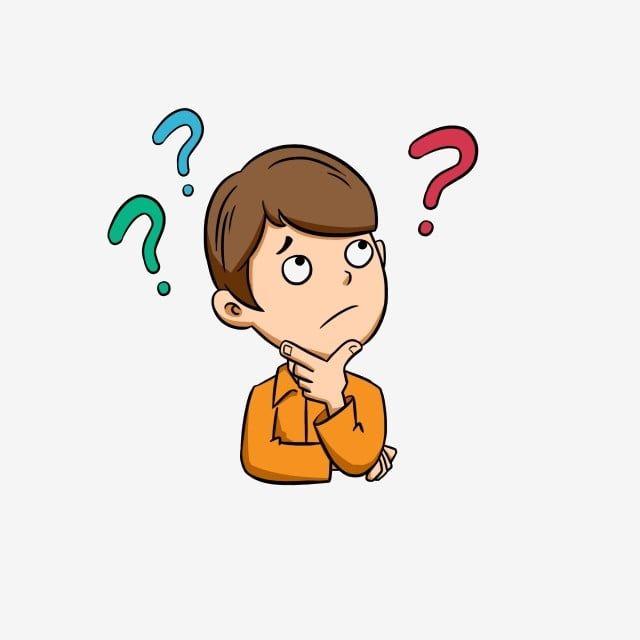 16
Data EvaluationStage Three
Comparing Attribute Sets
Table 1. Overall f1 positive average achieved on using attribute set (across all 24 courses tested )
Figure 1. Comparison of attribute sets using Decision Tree
Table 2. Per college f1 positive average achieved on using attribute set (across all 24 courses tested )
17
Model ChoiceStage Three
Step One: Choose Attribute Set
Enriched Course Specific model
Course Specific Model
Sparse matrix of course outcomes + side information + engineered features
A sparse matrix of pass/fail outcomes
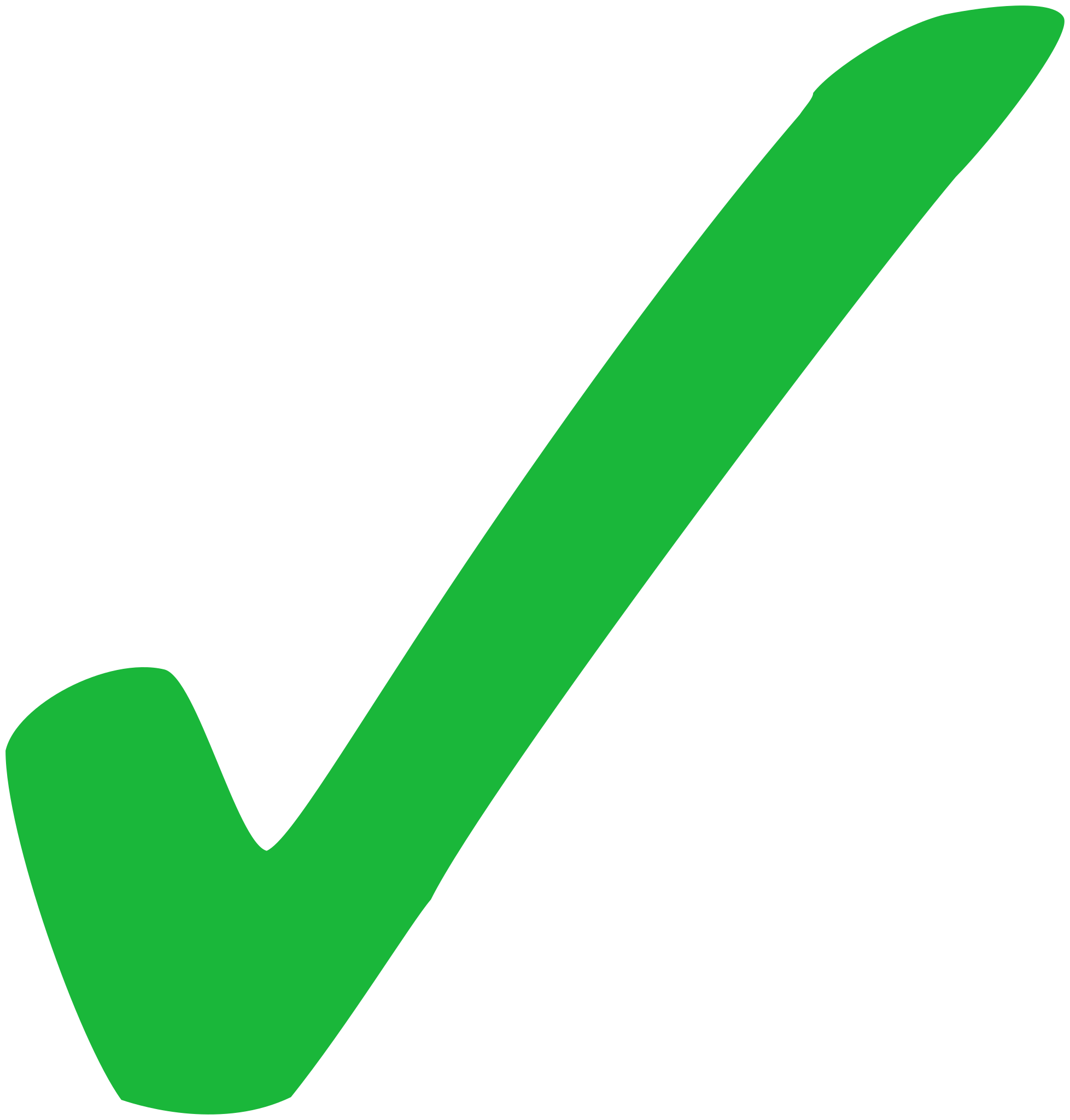 Step Two: Choose Machine Learning Algorithm
Decision Tree
AdaBoost
Support Vector Machines
18
[Objective 1: Build a classification model to identify students at risk of failing]
What is the best performing model for this classification task?
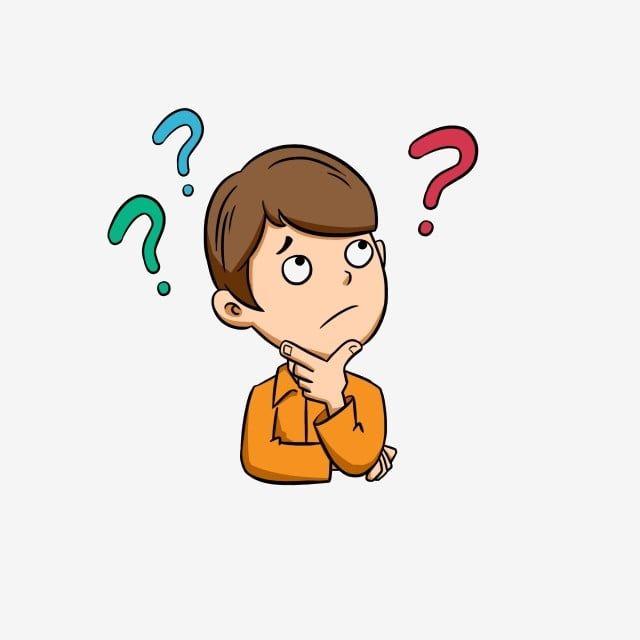 19
Model EvaluationStage Three
Baselines
Average Performance per Model
Table 3. Baselines using Stratified dummy classifier
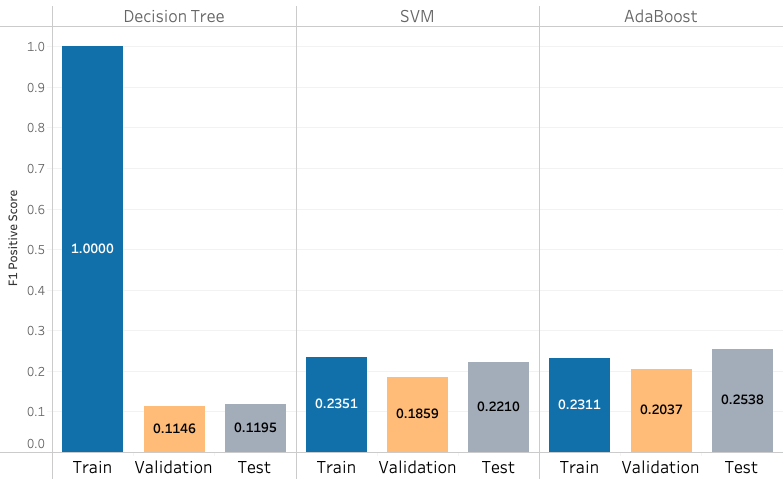 Table 4. Model averages across all 24 courses tested
Figure 4. Comparison of three machine learning algorithms tested on the Enriched Course Specific Model
Average AUC per Model
Table 5. Model averages per college for all 24 courses tested
20
Model Evaluation  - CCJ3628Stage Three
AdaBoost
SVM
CCJ 3628 - ROC Curve
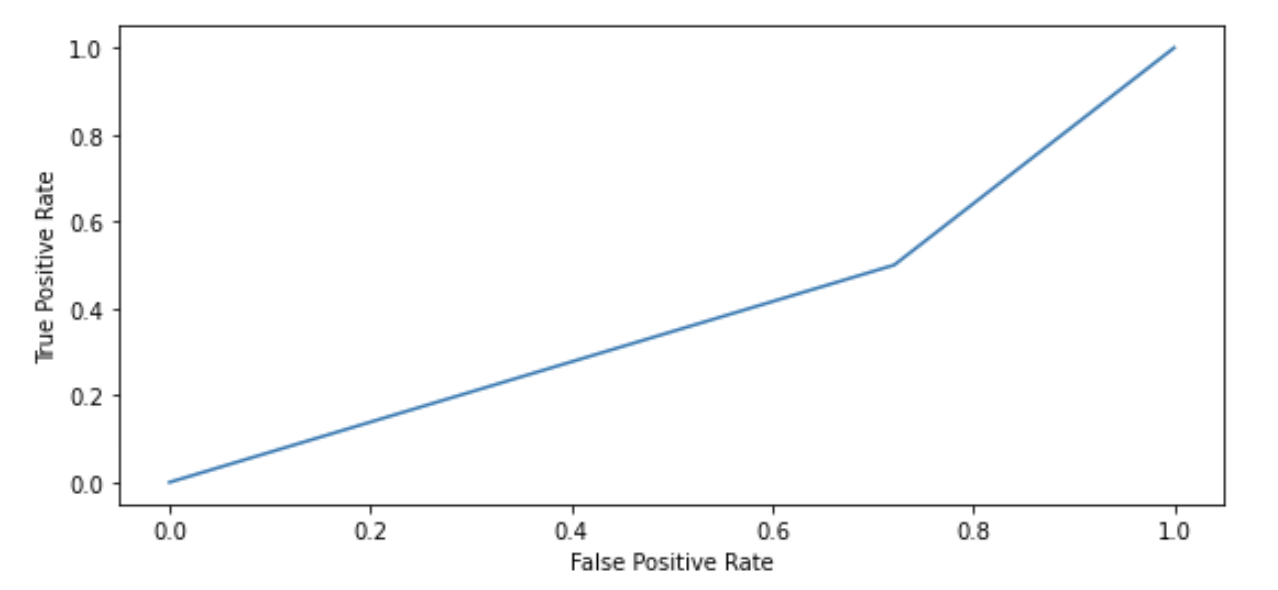 CCJ 3628 - ROC Curve
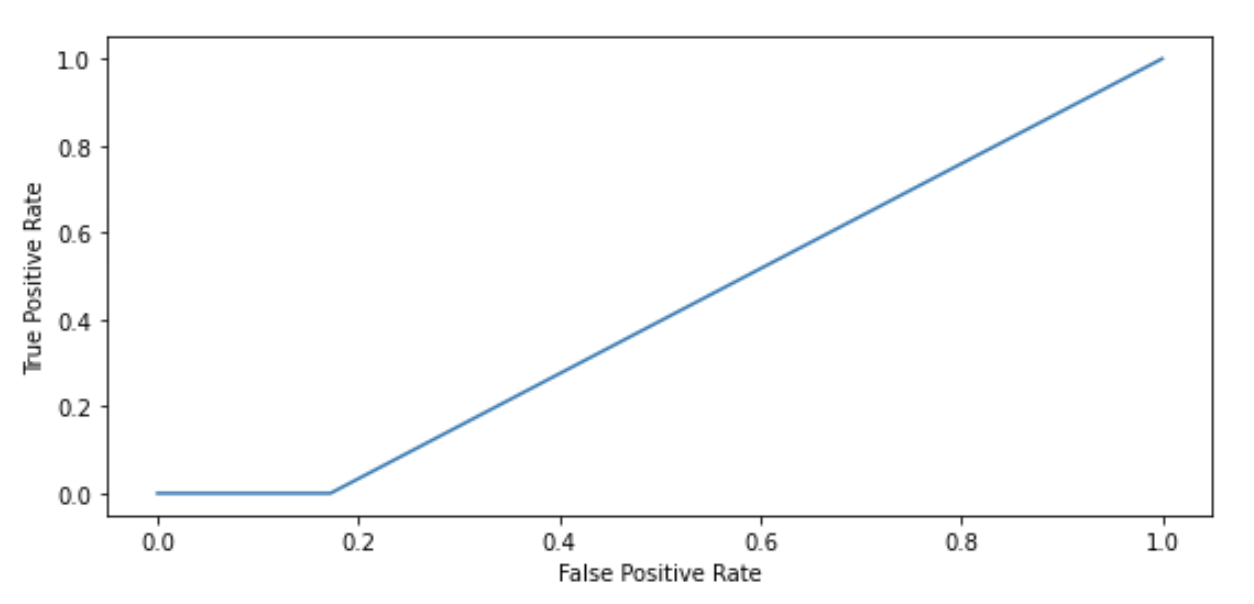 AUC Score
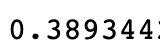 Classification Report
Confusion Matrix
Confusion Matrix
Classification Report
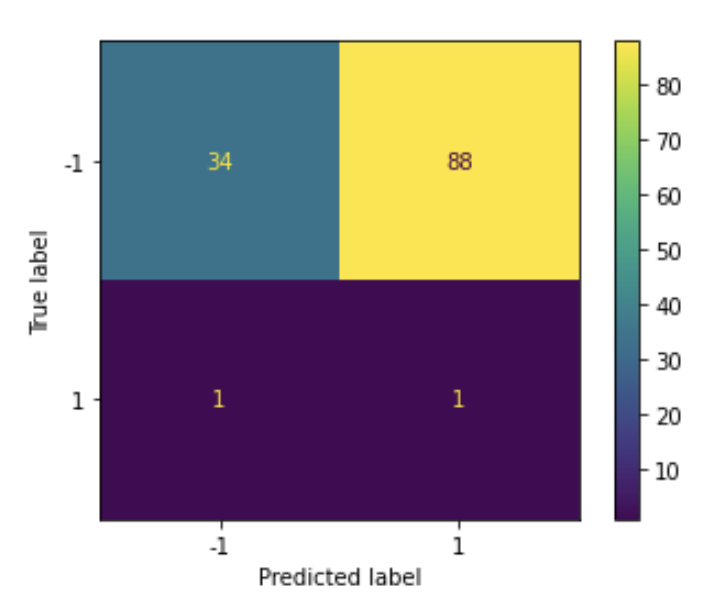 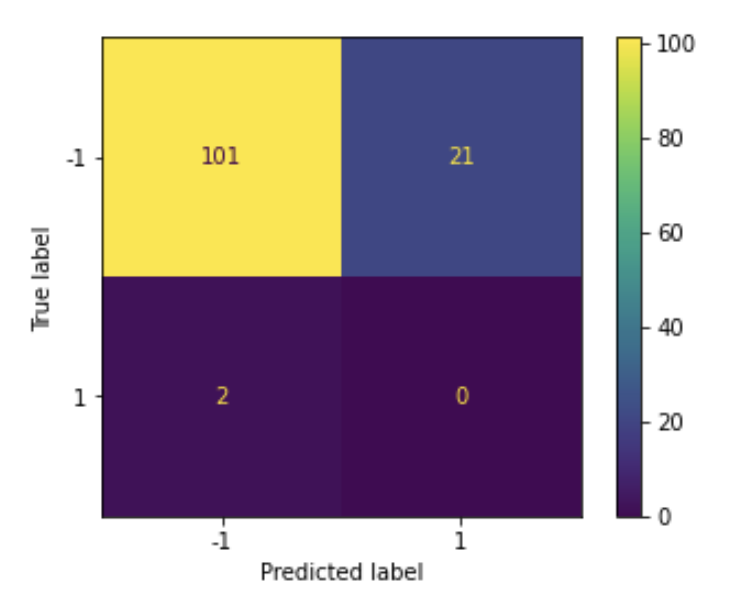 AUC Score
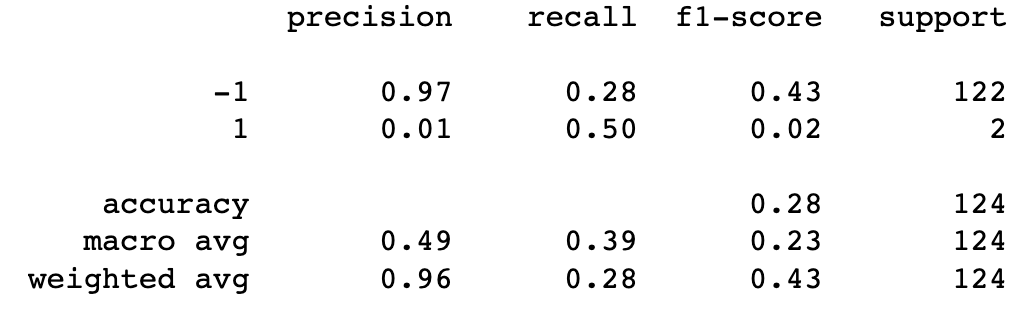 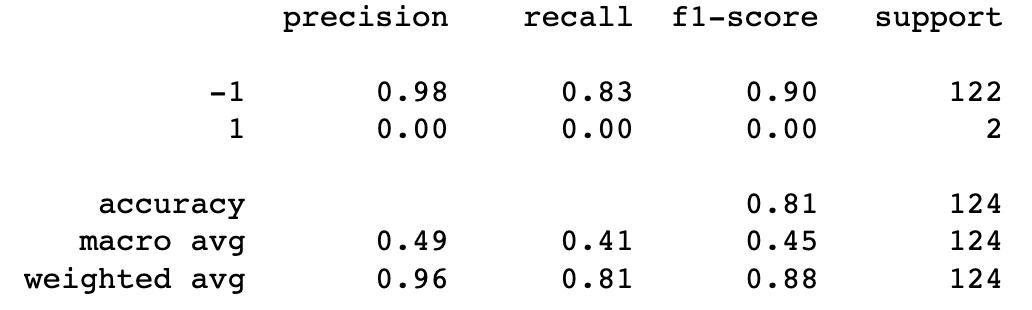 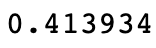 21
Model ChoiceStage Three
Step One: Choose Attribute Set
Enriched Course Specific model
Course Specific Model
Sparse matrix of course outcomes + side information + engineered features
A sparse matrix of pass/fail outcomes
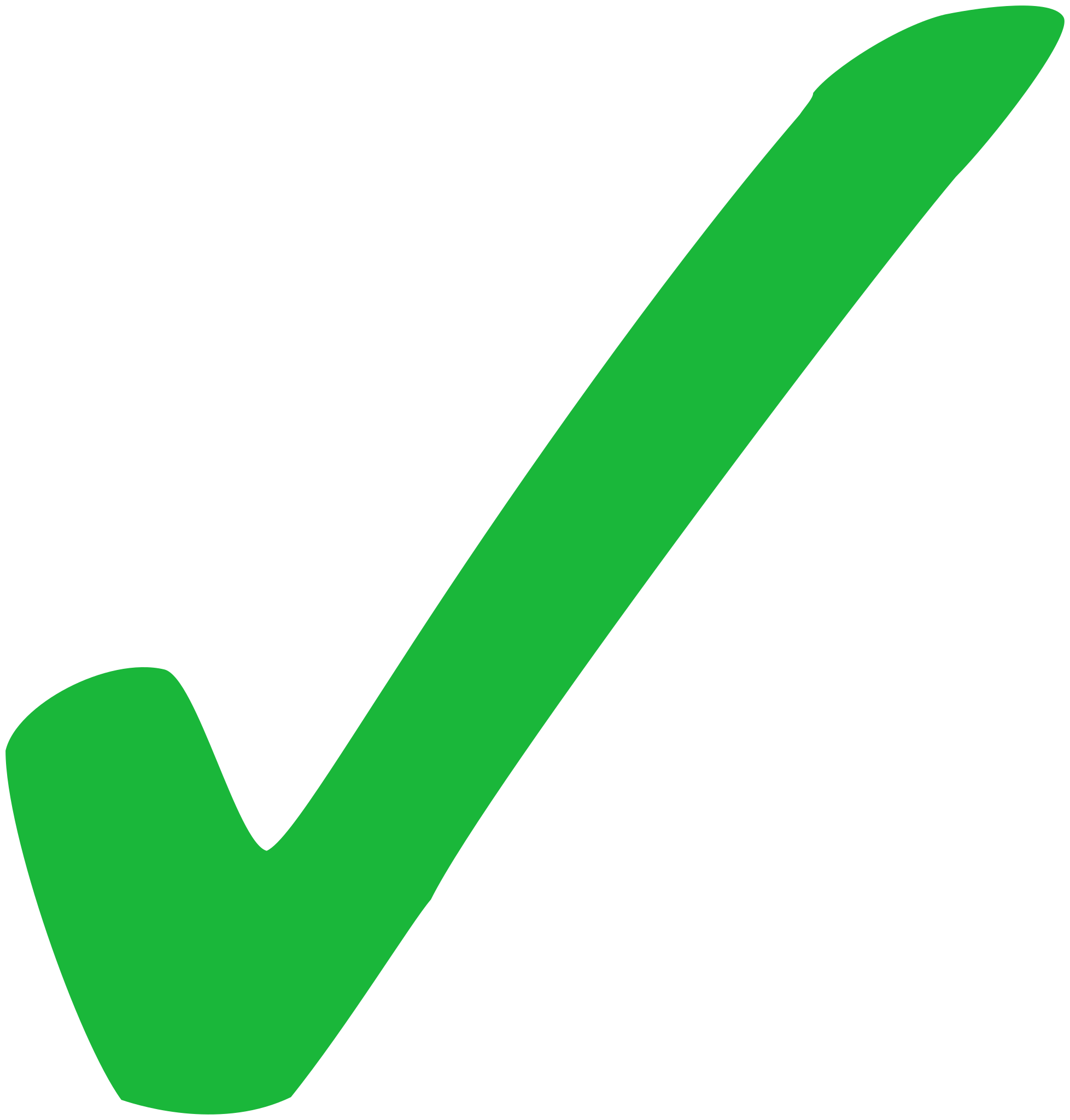 Step Two: Choose Machine Learning Algorithm
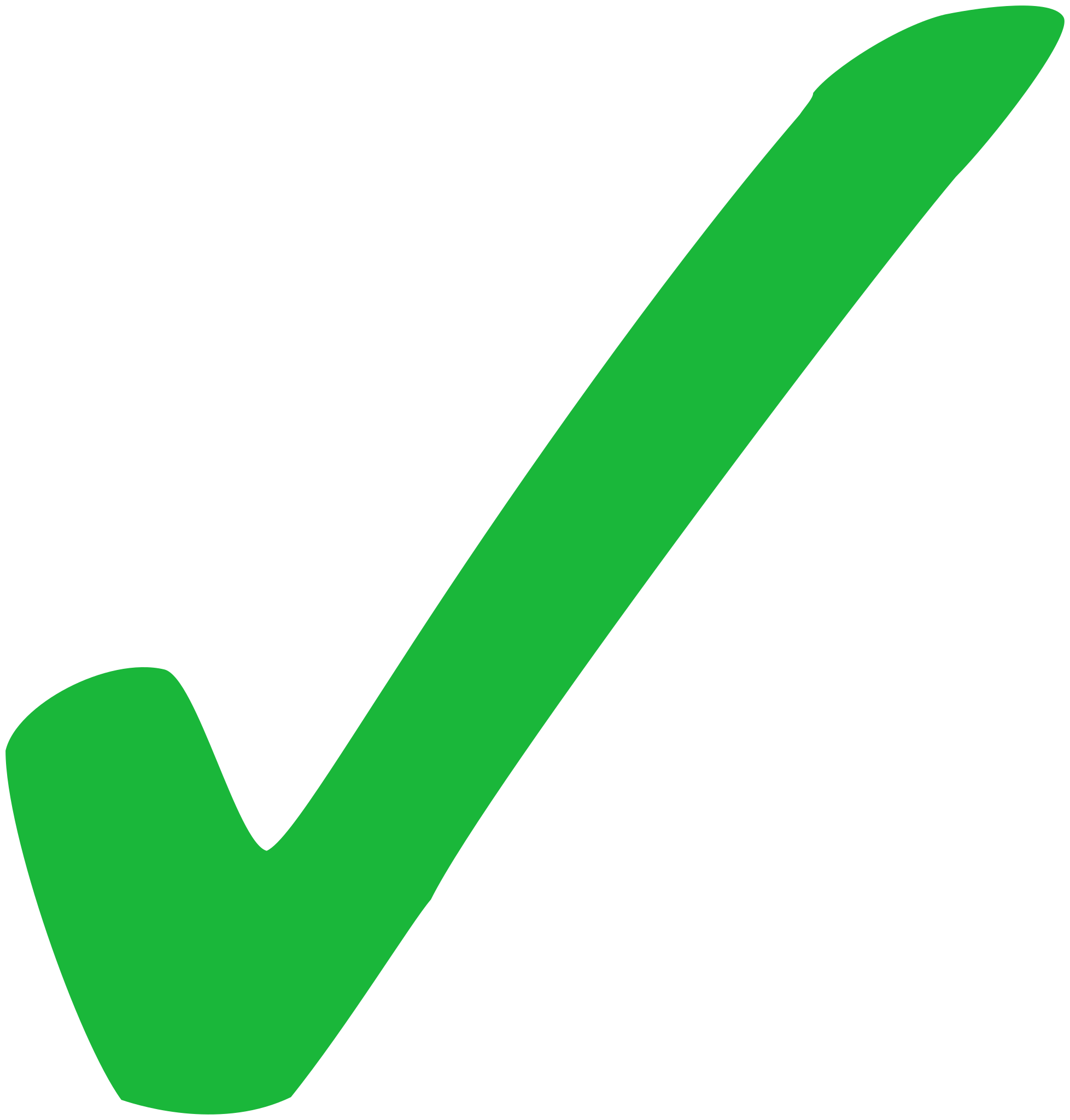 Decision Tree
AdaBoost
Support Vector Machines
22
[Objective 2: Identify factors that are influential to a student’s success]
What are the most influential factors to student success in an undergraduate course?
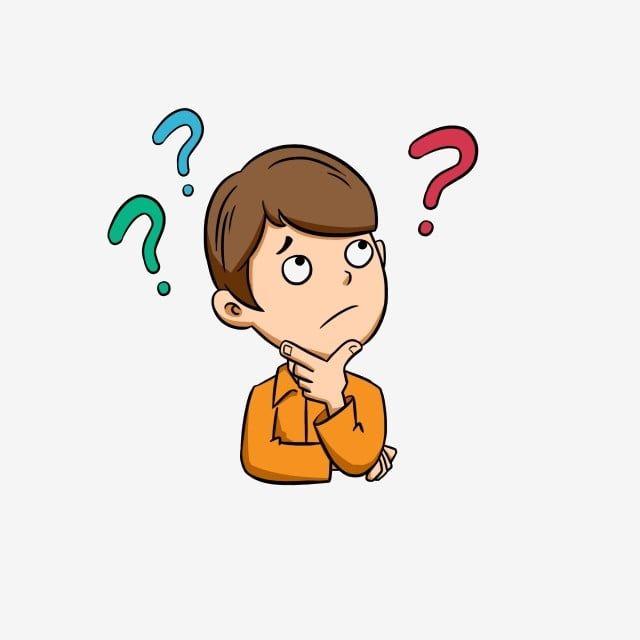 23
Feature SelectionStage Three
Commonly Selected Features Across All 24 Courses Tested
Recursive Feature Elimination
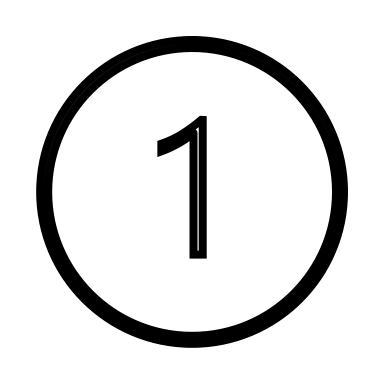 Step
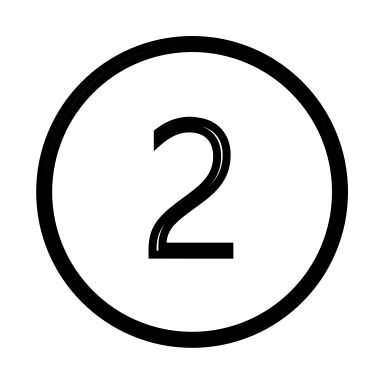 Step
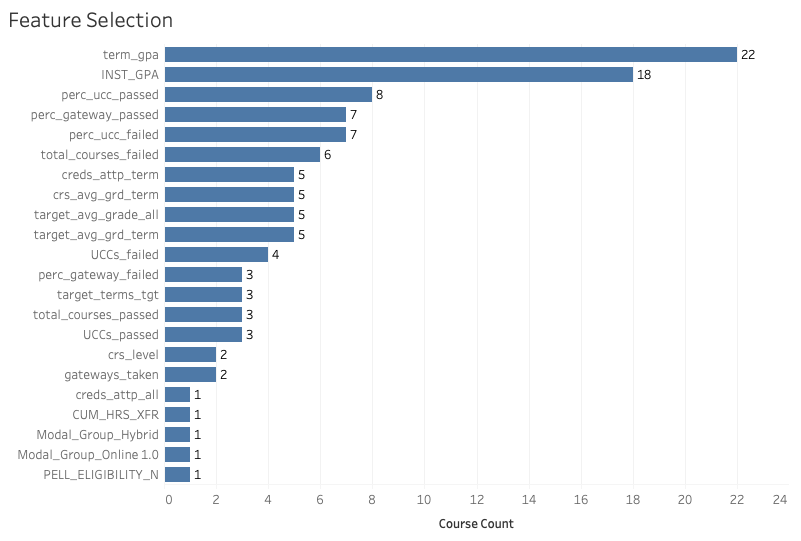 Analysis of Variance
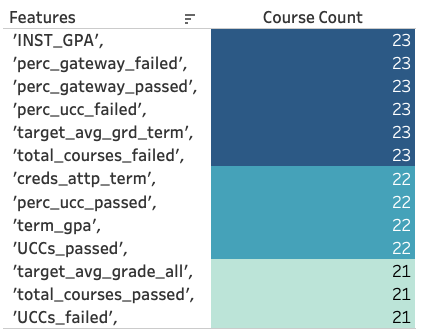 Figure 5. This only takes into account side information (excludes courses)
Figure 6. ANOVA on RFE selected attributes for further refinement
24
[Objective 2: Identify factors that are influential to a student’s success]
Is performance in gateway courses and university core curriculum courses influential in students’ future-term course performance?
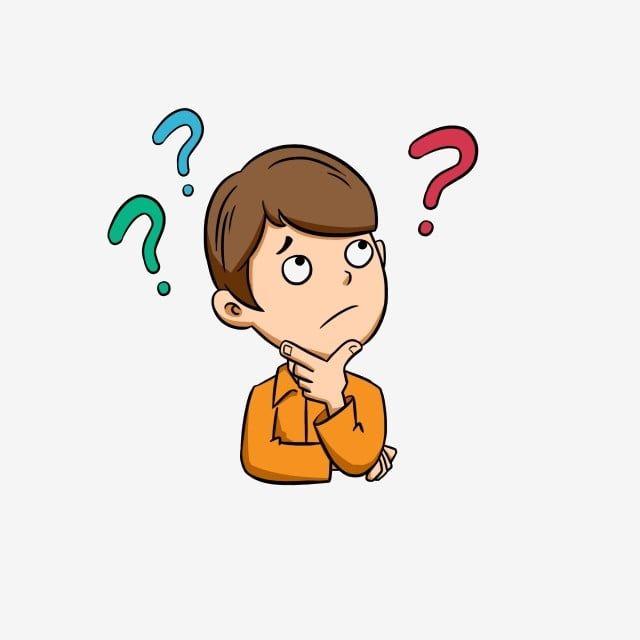 25
Important FeaturesStage Four
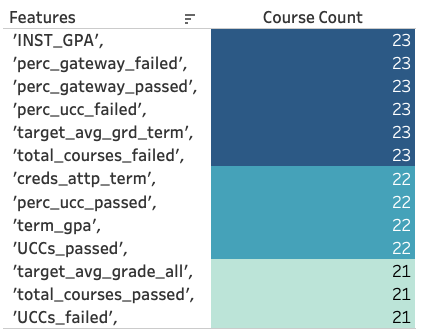 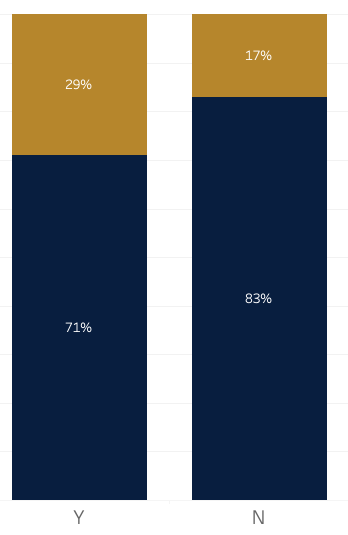 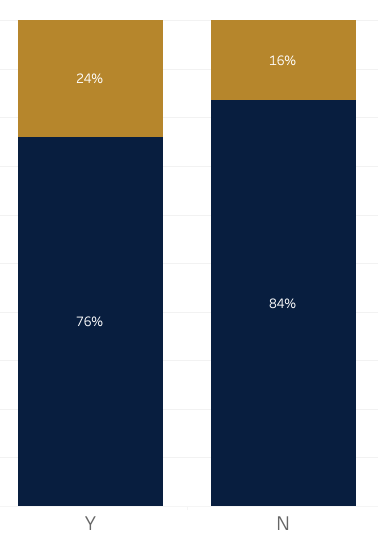 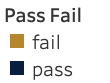 Figure 6. ANOVA on RFE selected attributes for further refinement
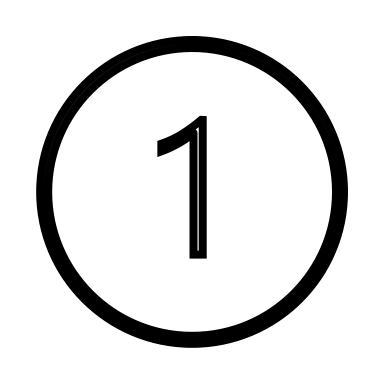 Figure 8. Pass/Fail by UCC course flag
6 features related to Gateways or UCCs
Figure 7. Pass/Fail by Gateway flag
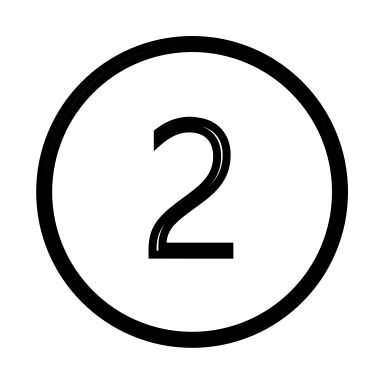 Identified in the majority of courses
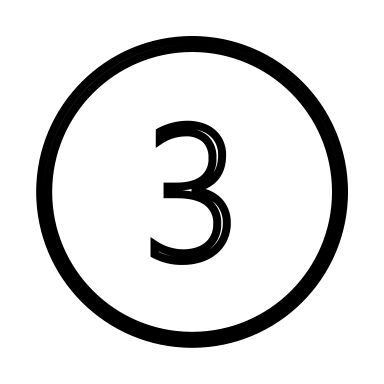 Supports differences in pass/fail distributions
26
Model PerformanceStage Four
Average Performance per Model
Baselines
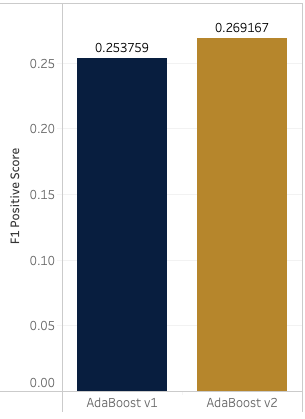 Table 6. Model averages across all 24 courses tested
Table 3. Baselines using Stratified dummy classifier
Final AdaBoost Model
4X
Better than baseline
Avg Overall Classification Ability
Figure 9. Comparison of AdaBoost versions
Baseline AUC: 0.501977
v1 AUC : 	   0.647154   
v2 AUC : 	   0.656771
Table 7. Model averages per college for all 24 courses tested
v1: Enriched Course Specific model
v2: Enriched Course Specific model w/selected features
27
Findings
Best attribute set for predicting future-term student outcomes: 
Enriched Course Specific model w/selected features
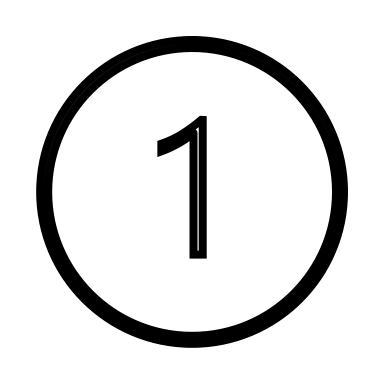 Best performing model for course outcome classification task: 
AdaBoost with Decision Tree as base classifier
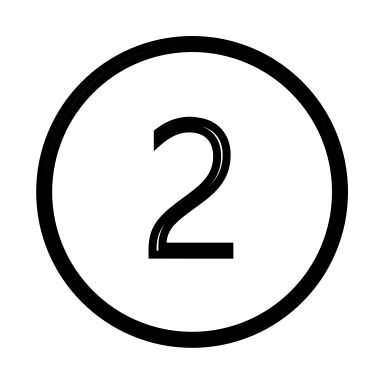 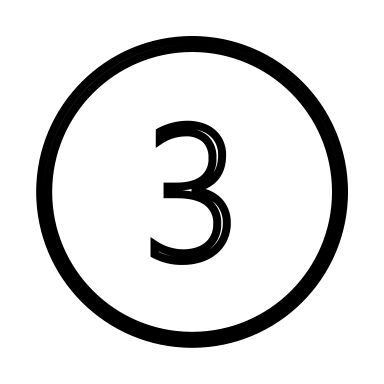 Student’s aggregate enrollment measures such as GPA, courses failed and credits attempted
are informative attributes to predicting success
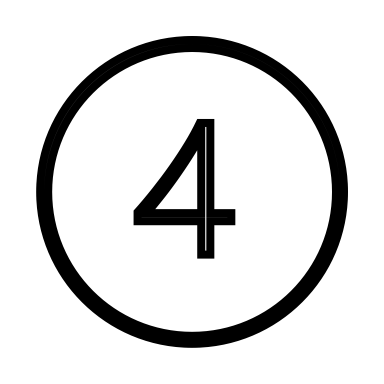 Student’s performance in Gateway and UCC courses (even as a count of Gateways and UCCs failed) is an influential factor in future-term student outcomes
28
Future Work
Incorporate more financial as well as demographic information to expand the scope of the model outside of academic performance
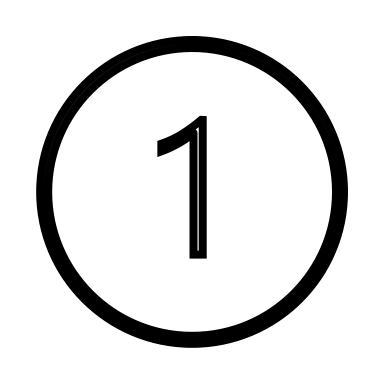 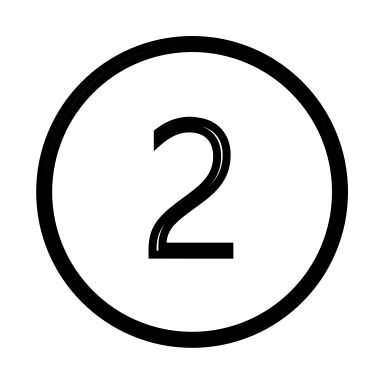 Incorporate the entire student body instead of just three colleges for a more comprehensive analysis
Create a model that incorporates the non-gpa contributing grades that were excluded to
capture drops, withdrawals and incompletes
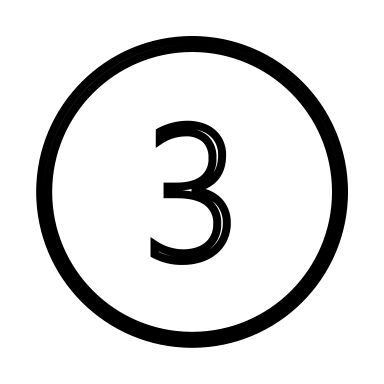 29
QUESTIONS?
30